Мини-музей «Русская изба»
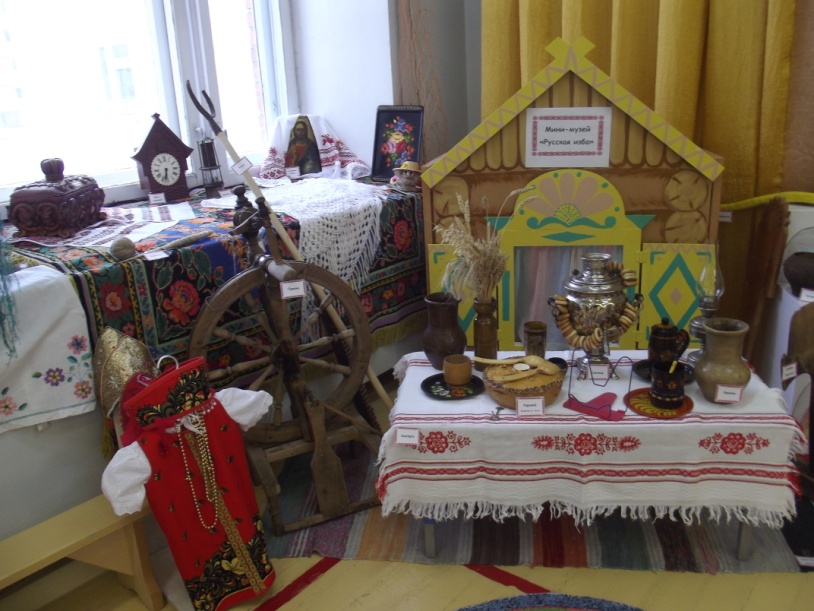 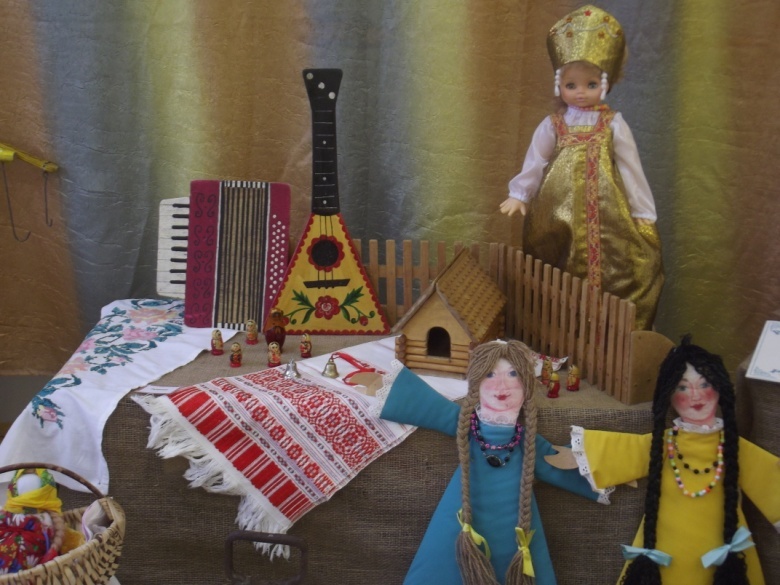 Мини-музей «Колосок»
Мини-музей кукол в народных костюмах